Resistors in Series and Parallel Circuits by Trish Loebleinphet.colorado.edu
Learning Goals: Students will be able to
Discuss basic electricity relationships in series and parallel circuits
Analyze the differences between real circuits and the simulated ones
Build circuits from schematic drawings
Use a multimeter to take readings in circuits. 
Provide reasoning to explain the measurements in circuits.
1. Which shows the correct way to use an ammeter?
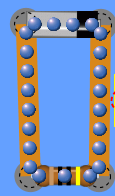 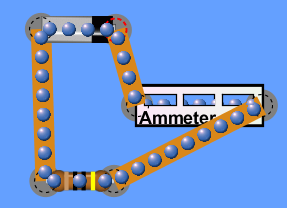 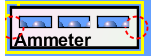 A                                     B
[Speaker Notes: B]
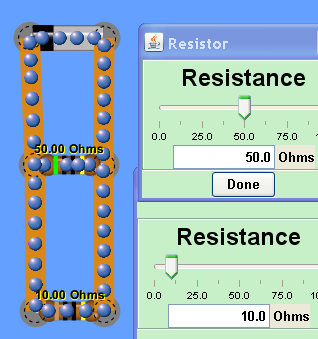 2. Which resistor will have the greatest current?
50 
10 
They have the same current
[Speaker Notes: B]
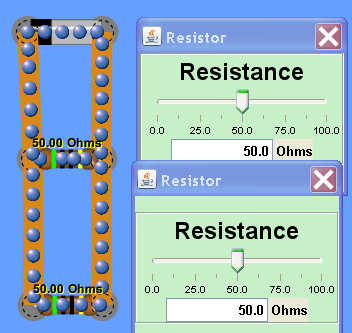 3. Which resistor will have the greatest current?
The top resistor
The lower resistor 
They have the same current
[Speaker Notes: C]
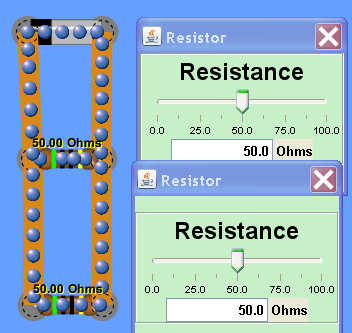 4. Which resistor will have the greatest voltage?
The top resistor
The lower resistor 
They have the same voltage
[Speaker Notes: c]
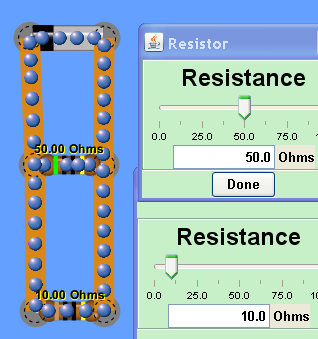 5. Which resistor will have the greatest voltage?
50 
10 
They have the same voltage
[Speaker Notes: C]
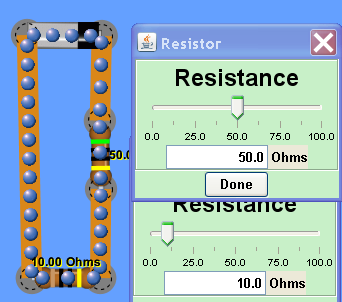 6. Which resistor will have the greatest voltage?
50 
10 
They have the same voltage
[Speaker Notes: A]
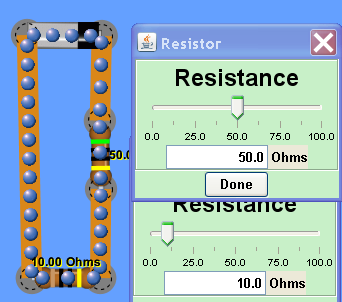 7. Which resistor will have the greatest current?
50 
10 
They have the same current
[Speaker Notes: C]
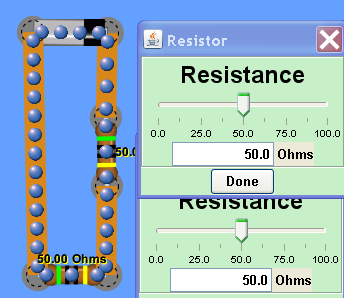 8. Which resistor will have the greatest voltage?
The top resistor
The lower resistor 
They have the same voltage
[Speaker Notes: C]
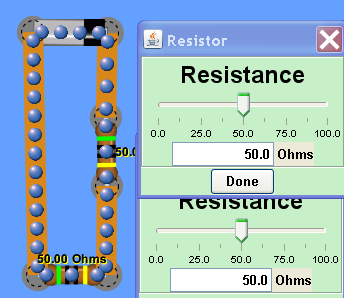 9. Which resistor will have the greatest current?
The top resistor
The lower resistor 
They have the same current
[Speaker Notes: C]
10. What will happen if the voltage of the battery is increased to 25 volts?
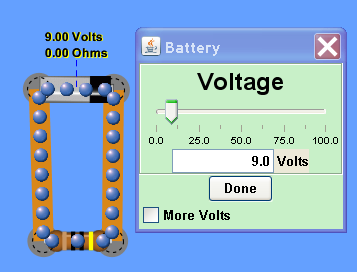 The voltage across the resistor will increase
The voltage across the resistor will decrease 
The voltage of the resistor does not change
[Speaker Notes: A]
11. What will happen if the voltage of the battery is increased to 25 volts?
The current through the resistor will increase
The current through the resistor will decrease 
The current of the resistor does not change
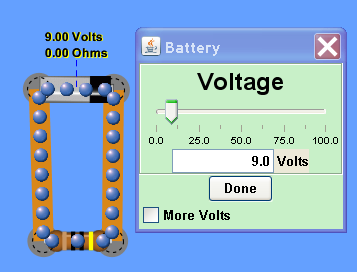 [Speaker Notes: A]
Combo Circuit Lab
Learning Goals: Students will be able to: 
Analyze the differences between real circuits and the ideal ones, 
Build circuits from schematic drawings, 
Use a multimeter to take readings in circuits. 
Provide reasoning to explain the measurements in circuits.
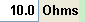 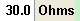 12. What is the total resistance in this circuit?
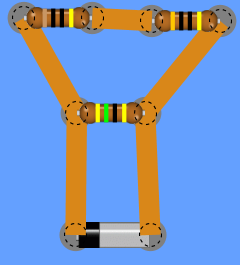 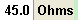 6.4 
21 
38 
75 
[Speaker Notes: B [1/(30+40) + 1/45]^-1 =21]
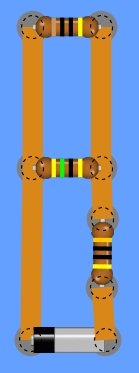 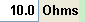 13. What is the total resistance in this circuit?
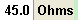 6.4 
21 
38 
75 
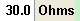 [Speaker Notes: C. [1/(45+10) ]^-1  + 30=38]